Product Standard
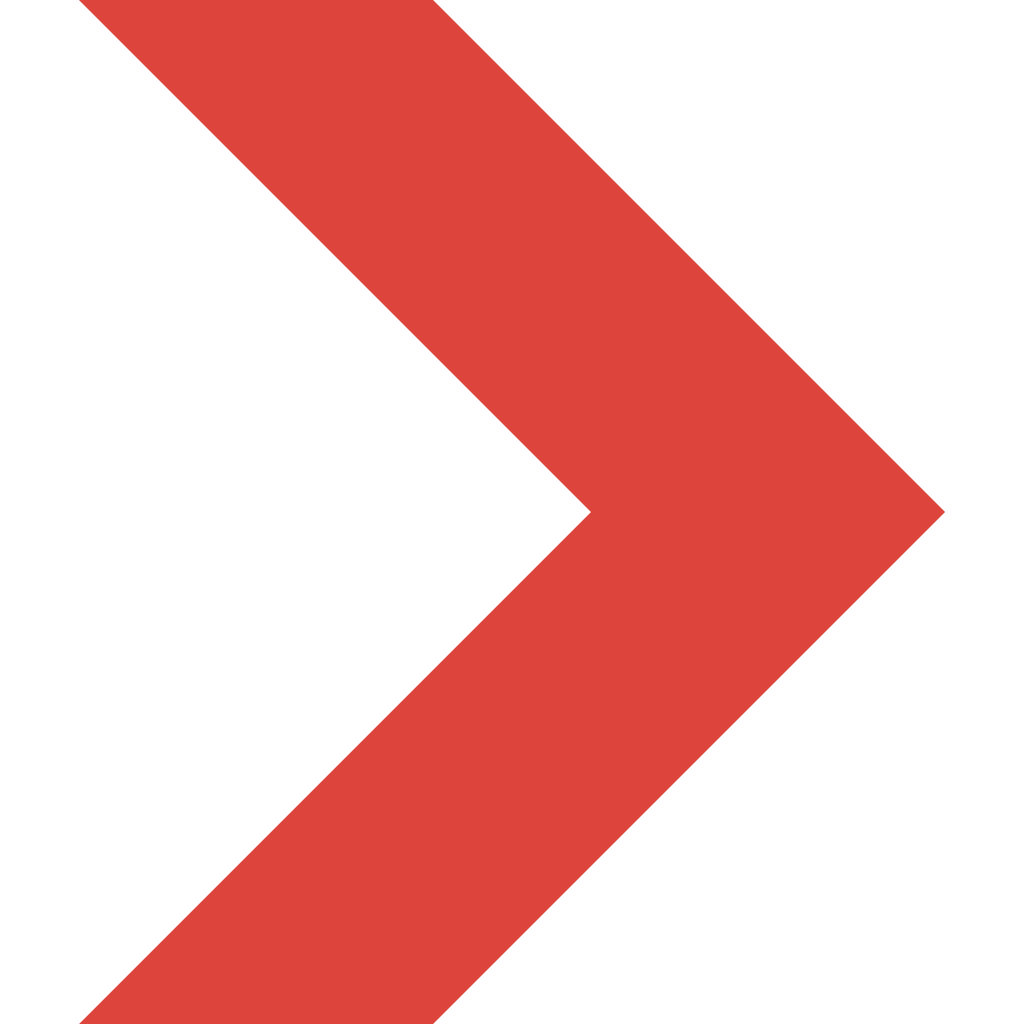 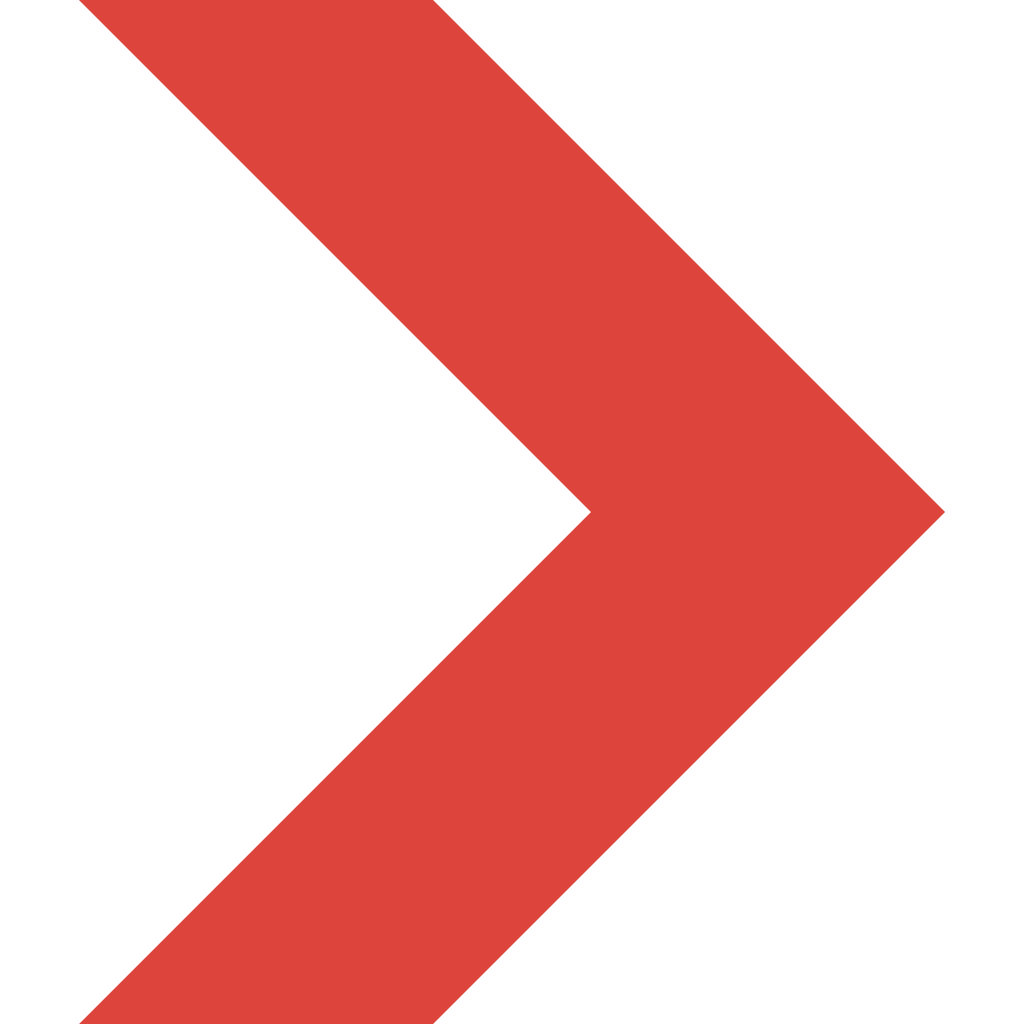 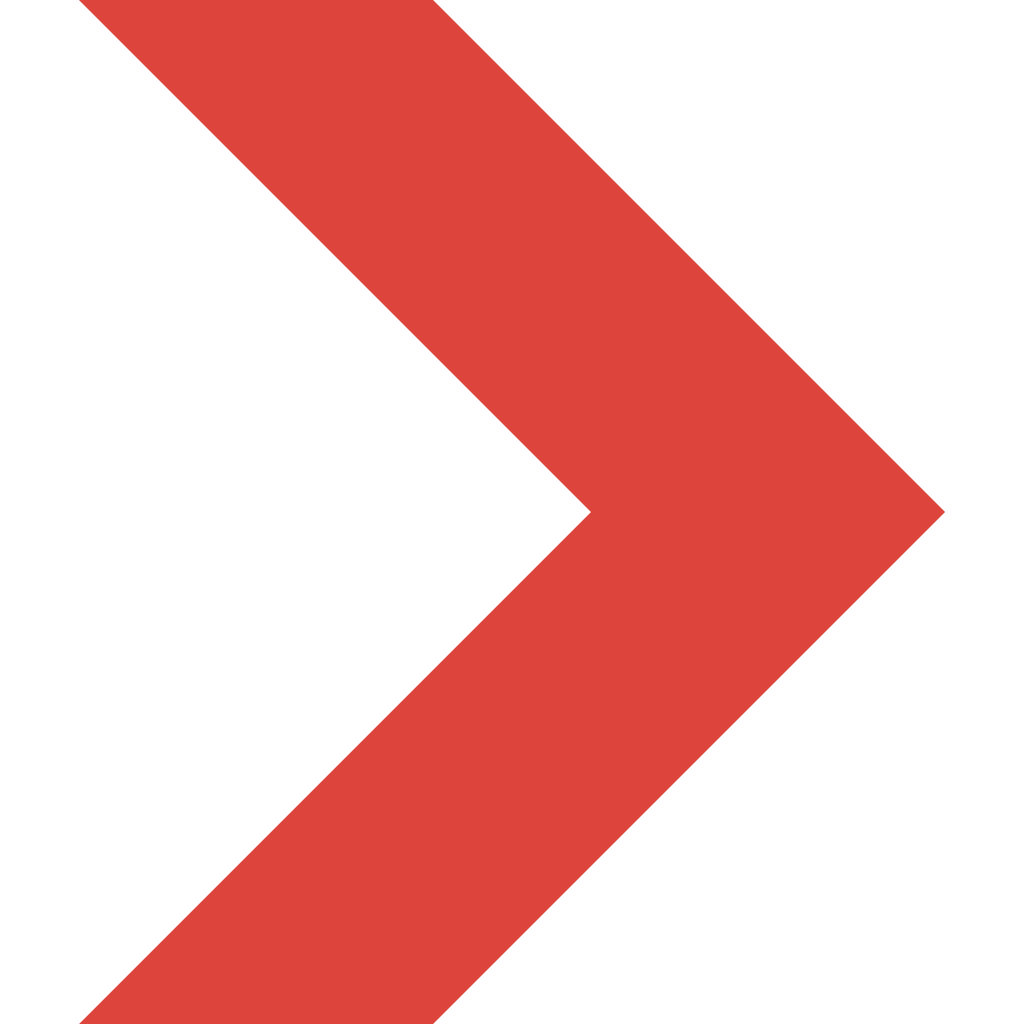 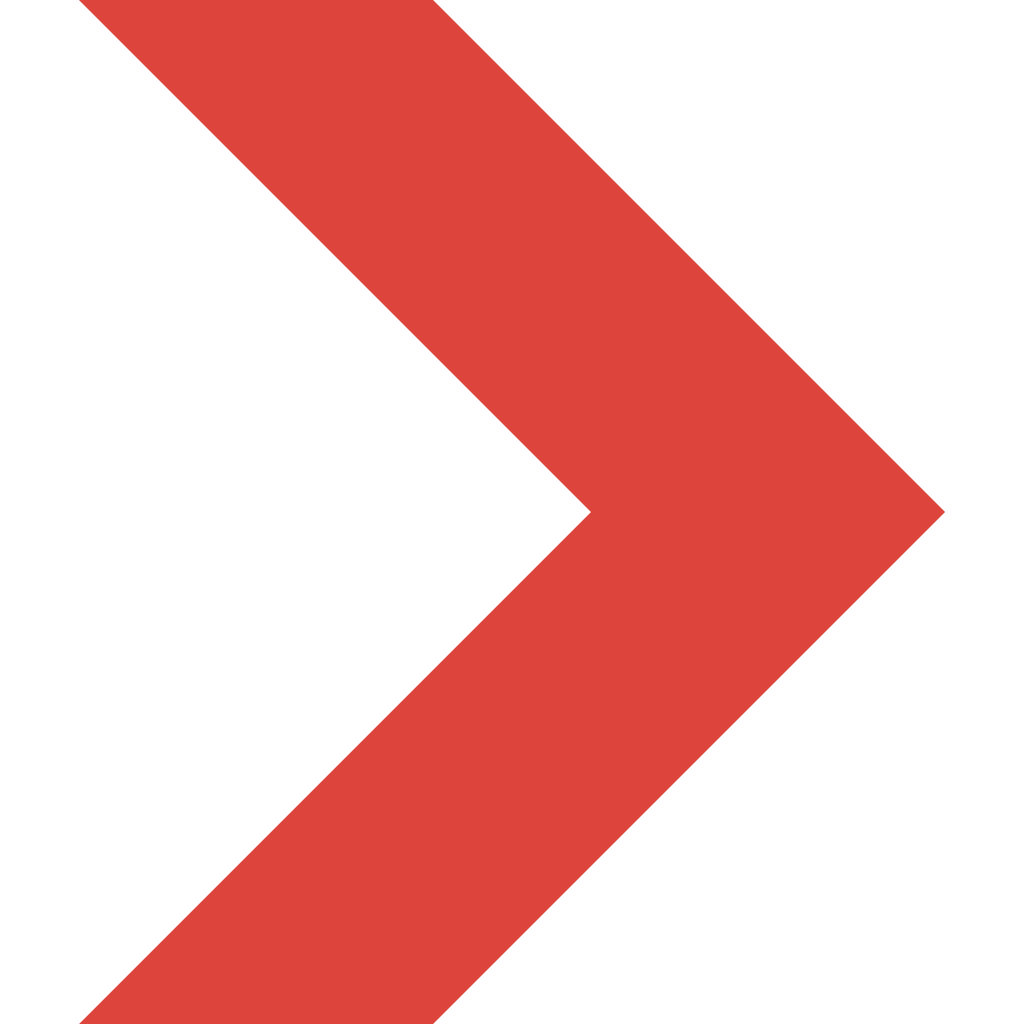 Model                PX07005
Dimension         2400(W)×700(D)×1800(H)mm
Power Supply    AC 220V 16A
Weight               APPR.180kg
Gas Source        The Compressed air
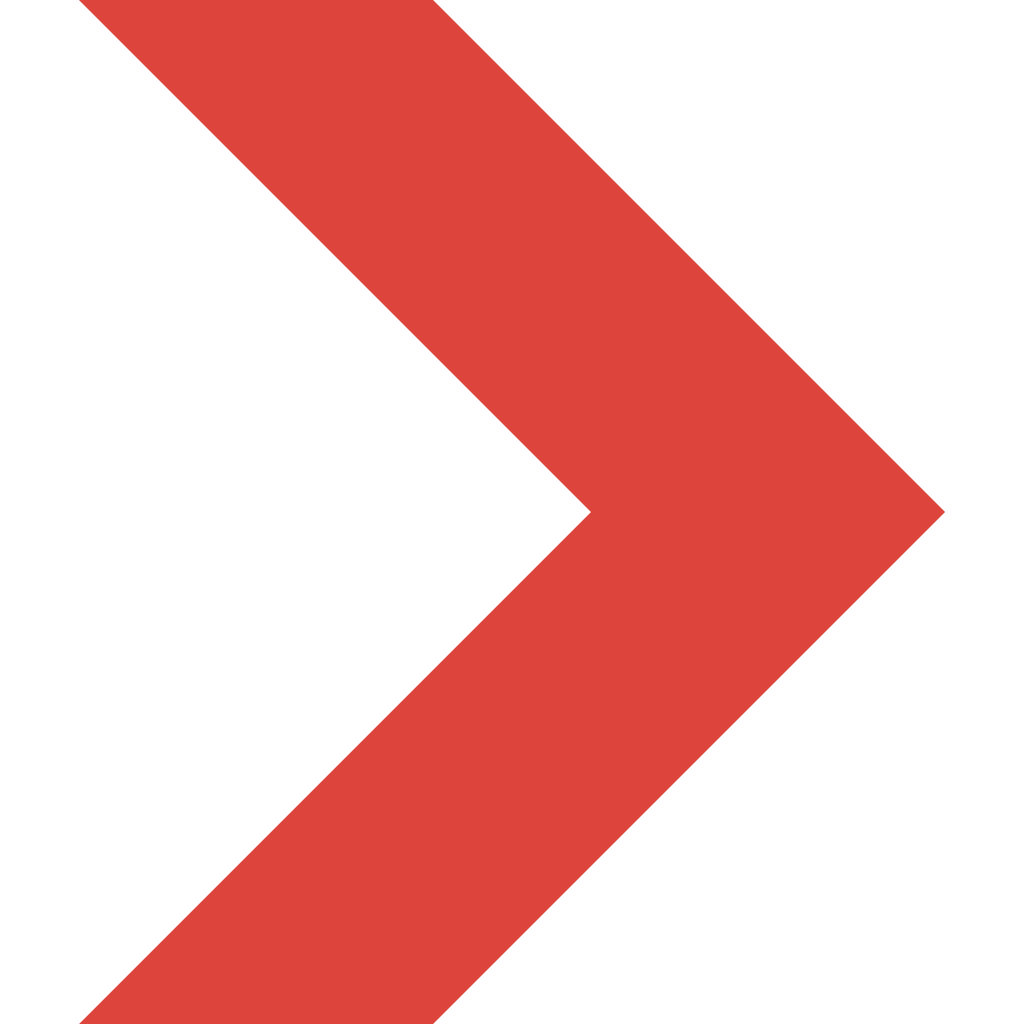 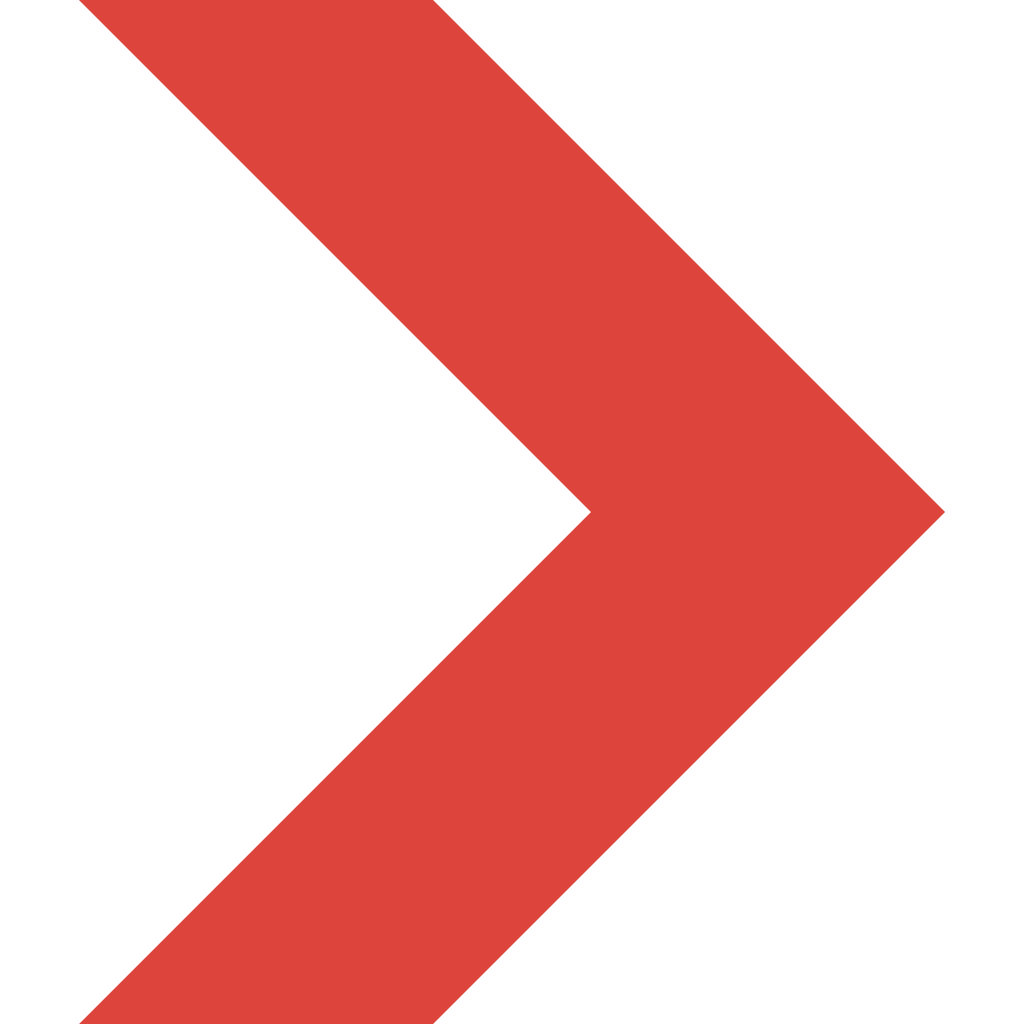 Jiangsu Firemana Safety Technology Co., LTD
0516-83843888
400-086-0699
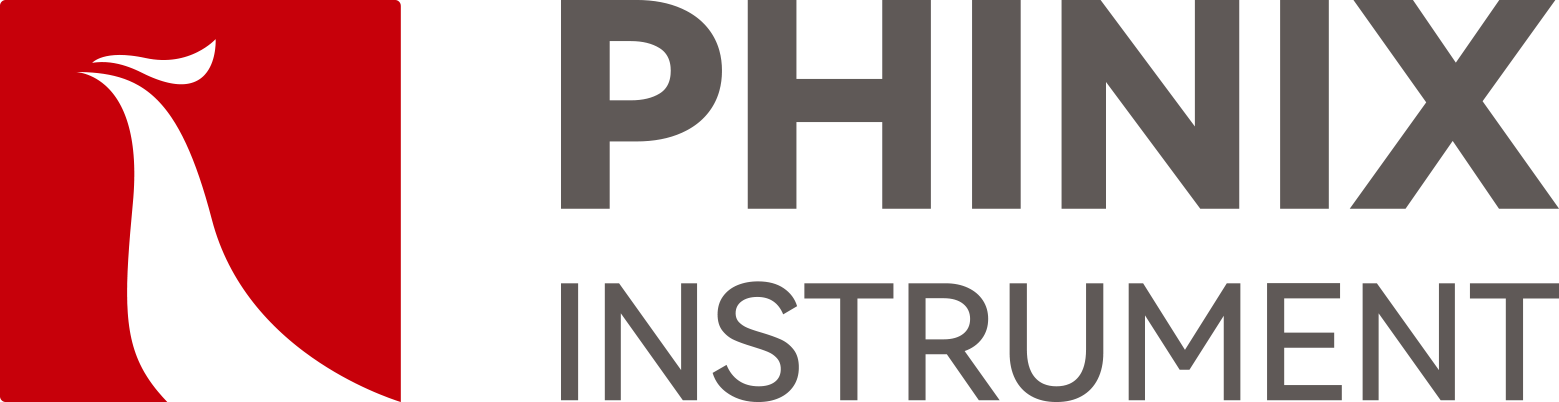 The Expert In Fire Testing
Material Smoke Toxicity Test Apparatus (Mouse Tester)
Material Smoke Toxicity Test Apparatus (Mouse Tester) Was used to Test the reaction of mice after releasing harmful gas by heating at certain time. This test is mainly based on relevant standards and is used in construction materials, textile fabrics, interior materials of vehicles, wires and cables and other industries
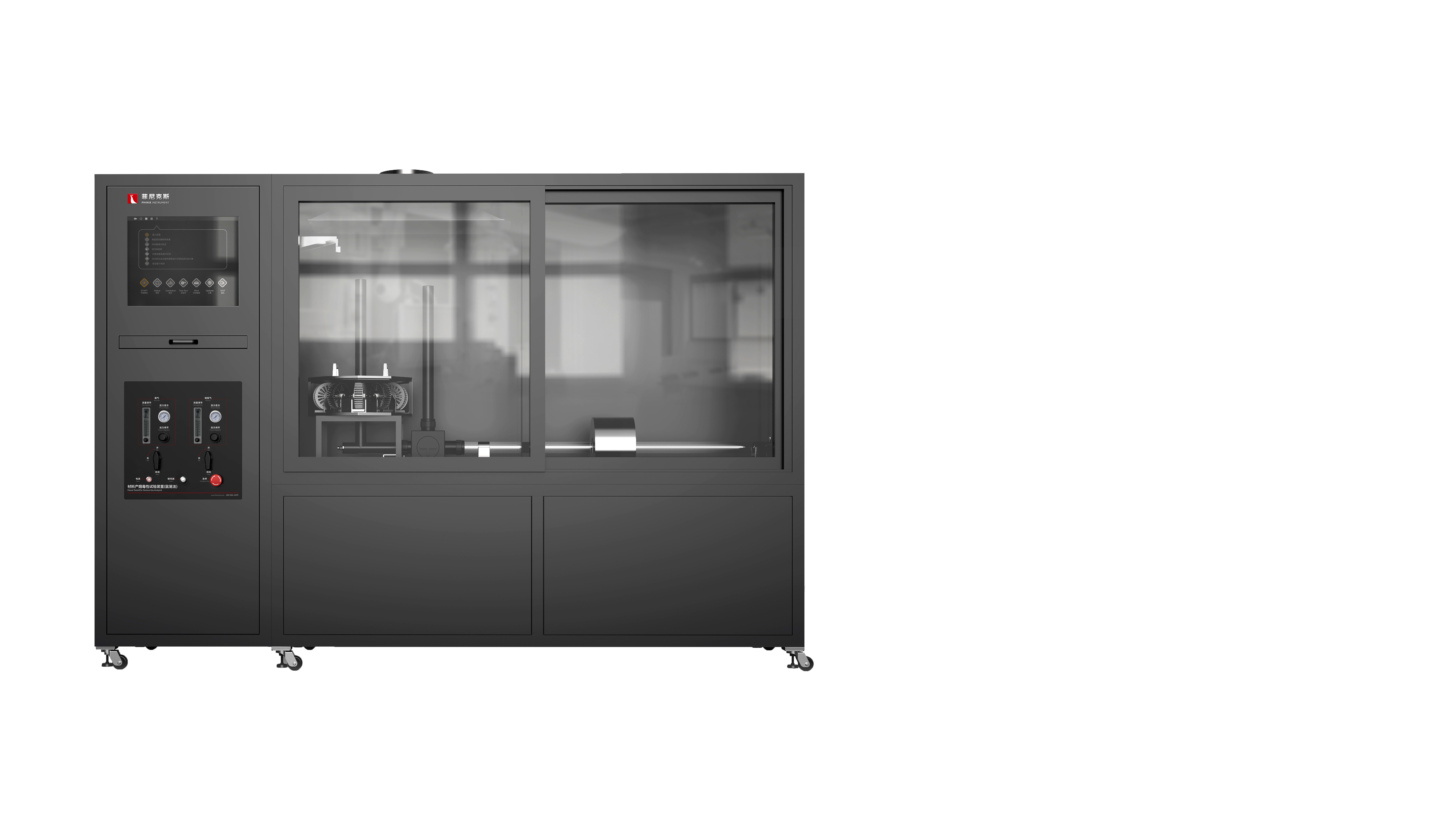 Product Parameters
GB/T 20285-2006 Hazard classification of smoke toxicity of materials
DIN 53436 Toxicological examination of thermal decomposition products of materials under ventilation
Features
Enclosed chamber design, can protect the test high temperature to the operator's injury; Built-in air collecting hood, can collect the exhaust gas generated in the process of experiment and centralized discharge; A sliding window is installed in front to facilitate the removal of mice, and an open door is installed on the side to place and take out samples
Introduction of industrial design concept of structure, appearance and interface design, integrated panel structure, easy to operate, friendly interface, ergonomic and operating habits, beautiful appearance
Equipped with high temperature quartz boat, storage sample into quartz tube heating decomposition
Equipped with imported rotor flowmeter for carrier gas and dilute gas supply, equipped with easily controlled valve body for gas switching
Acrylic poison box, you can observe the movement of mice inside the window
Equipped with 10 sets of aluminum cage devices, and equipped with cage movement monitoring system
Brand computer + professional operating software automatic control experiment process, through the software setting, display, calculation, storage, print test data, and can record the experiment of the dynamic screen
www.firemana.com
Add: D3 Safe Valley Of  China, Tongshan District, Xuzhou City, Jiangsu Province,China
Continued Page
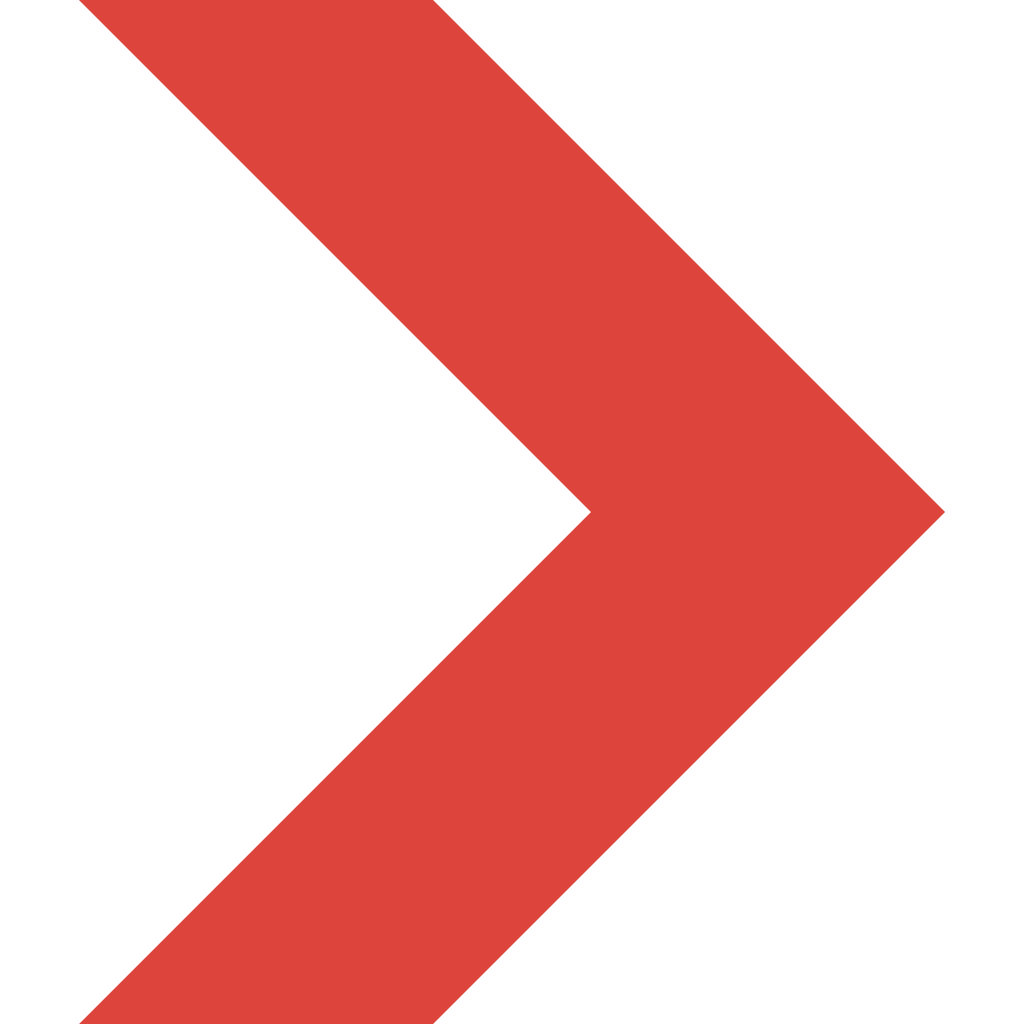 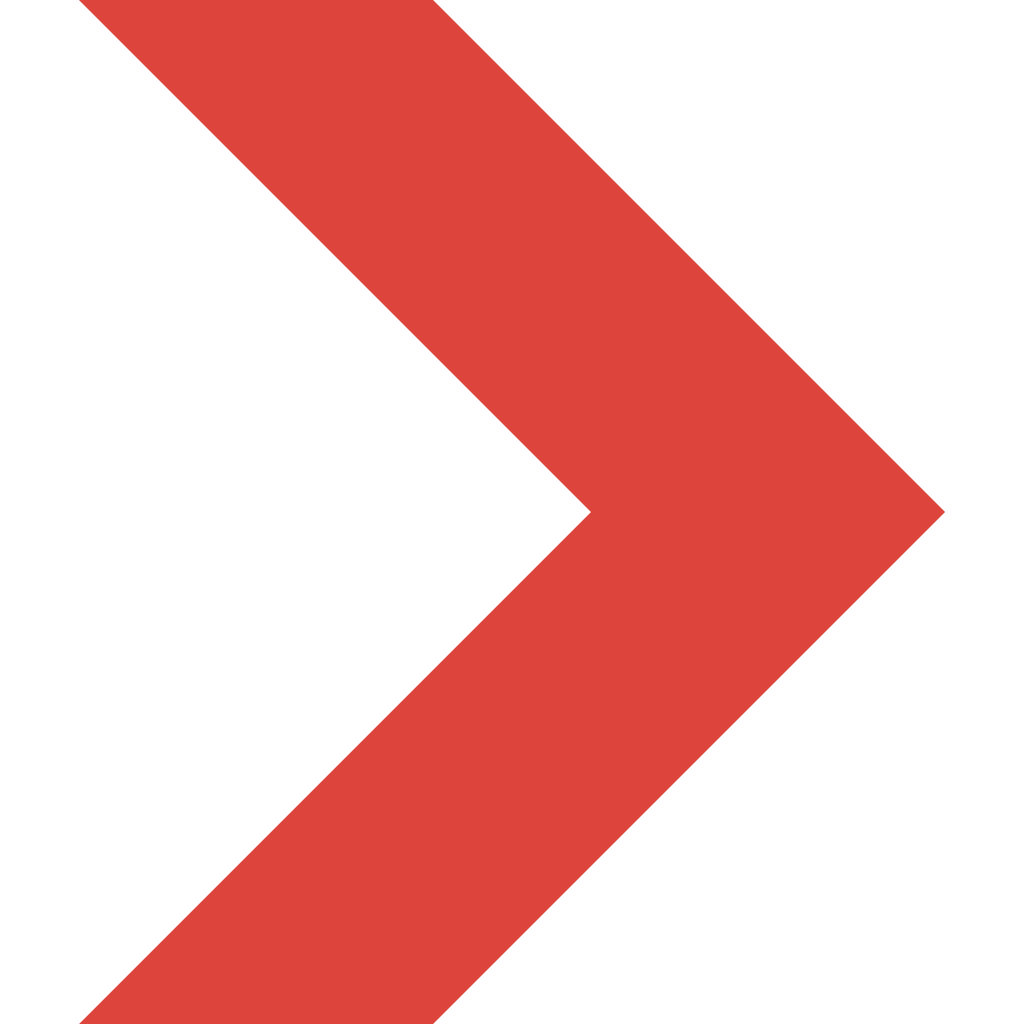 Jiangsu Firemana Safety Technology Co., LTD
0516-83843888
400-086-0699
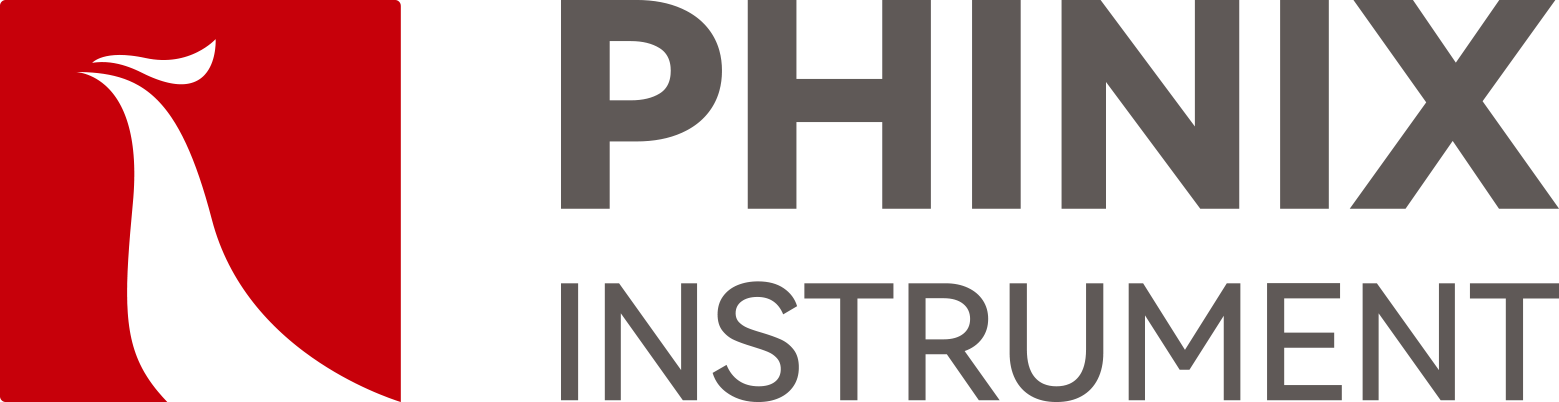 The Expert In Fire Testing
The video system can monitor the state of all experimental mice, record and save video files, monitor the motion state of mice screen, real-time temperature curve display
Built-in calibration program module can automatically calibrate furnace body temperature to meet the requirements
The circular furnace is used for heating, and the sliding module circular furnace is used for automatic moving to complete the quartz tube heating requirements. Use temperature up to 1000℃, accurate temperature control, temperature error within ±1℃
Equipped with imported high temperature thermocouple for annular furnace temperature measurement, and for the calibration of annular furnace heat
www.firemana.com
Add: D3 Safe Valley Of  China, Tongshan District, Xuzhou City, Jiangsu Province,China